муниципальное бюджетное дошкольное образовательное учреждение детский сад №1 р.п.Тамала
Районный фестиваль «Мультимедиа в дошкольном образовании»
Подготовила:
                     воспитатель
 Баженова Юлия Сергеевна
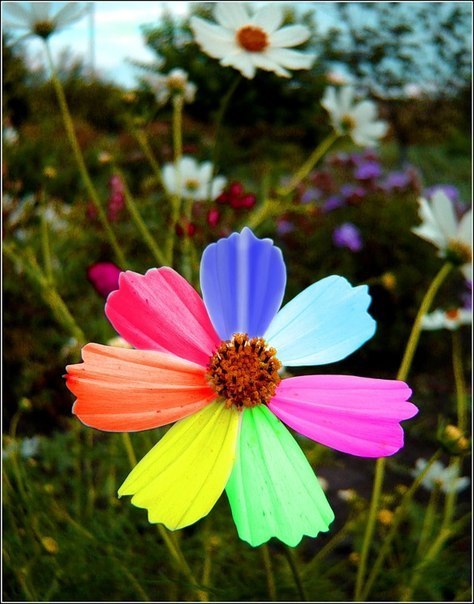 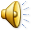 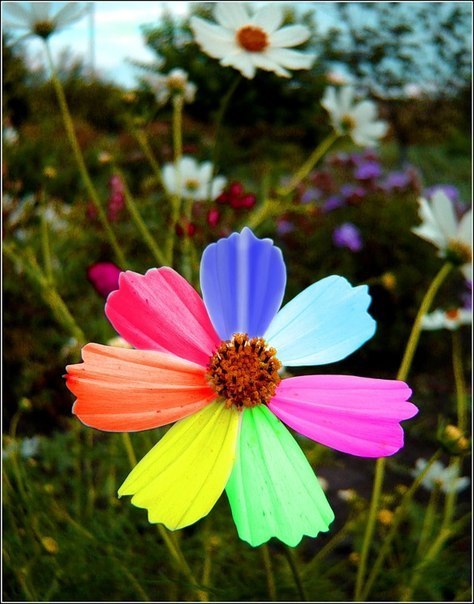 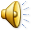 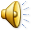 Лепесток, лети-лети 
и игру нам принеси!
Найди предмет
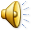 Задание " Найди предмет"
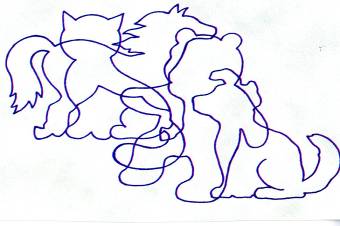 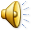 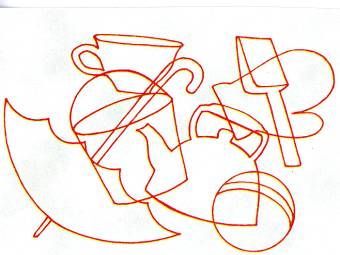 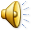 Лепесток, лети-лети 
и игру нам принеси!
Найди лишнее!
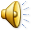 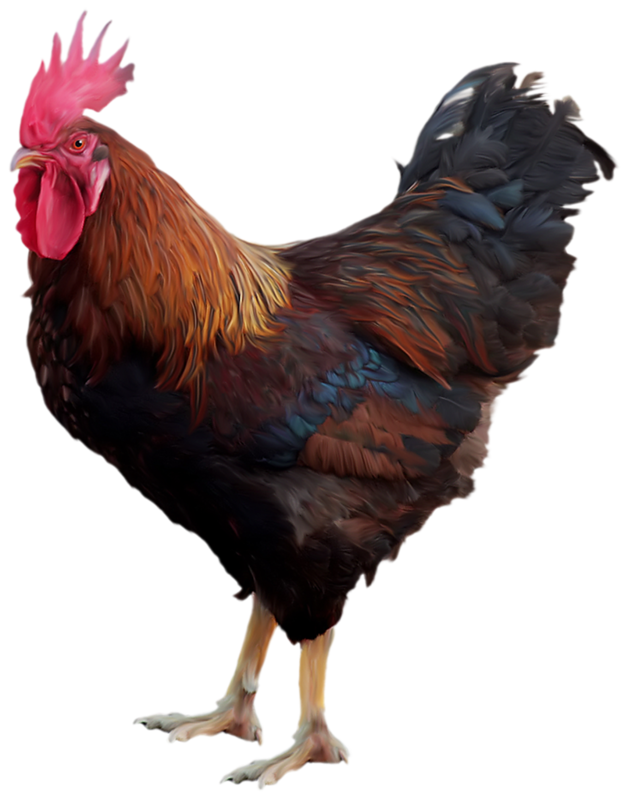 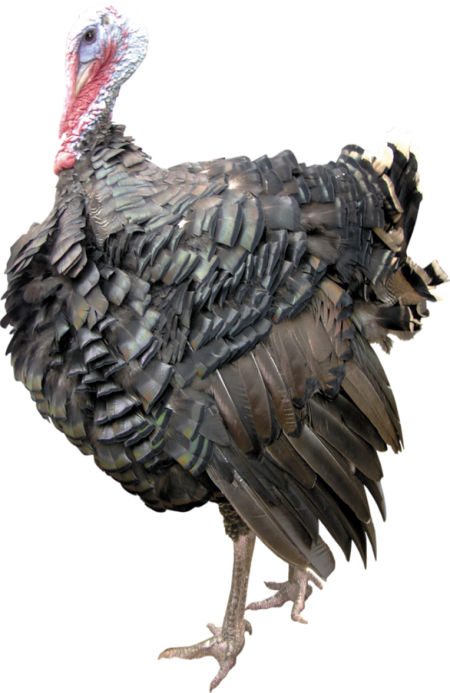 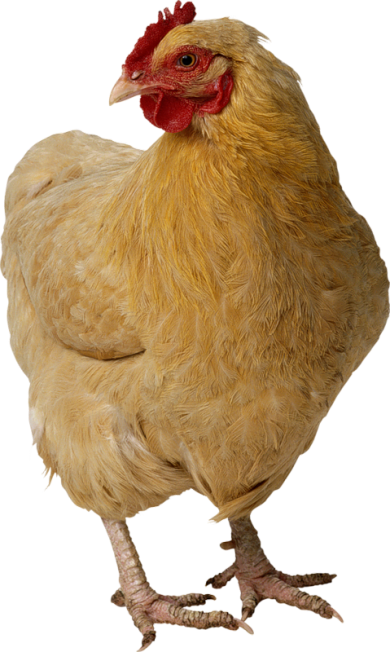 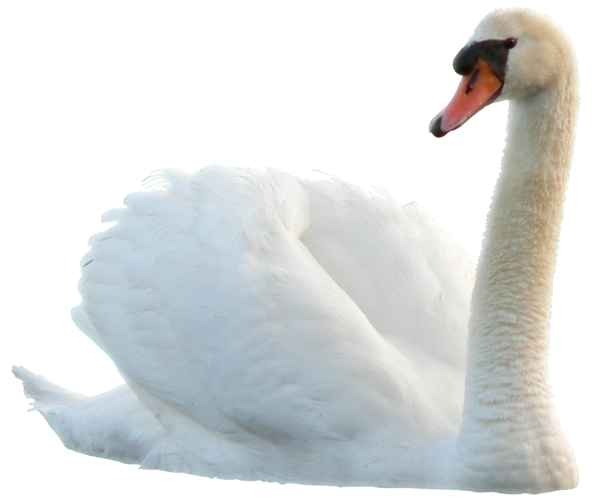 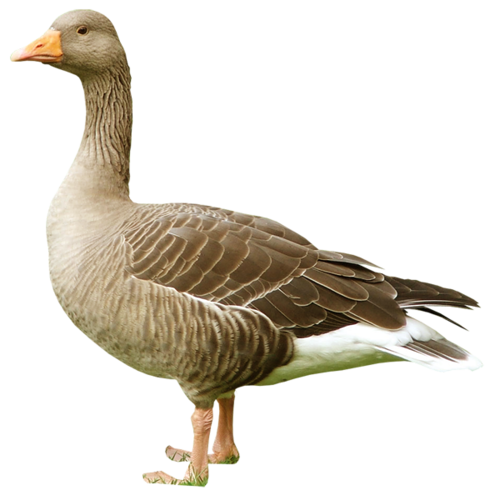 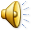 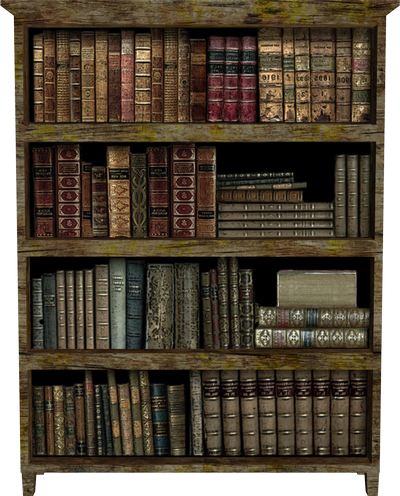 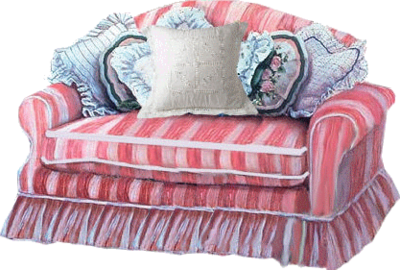 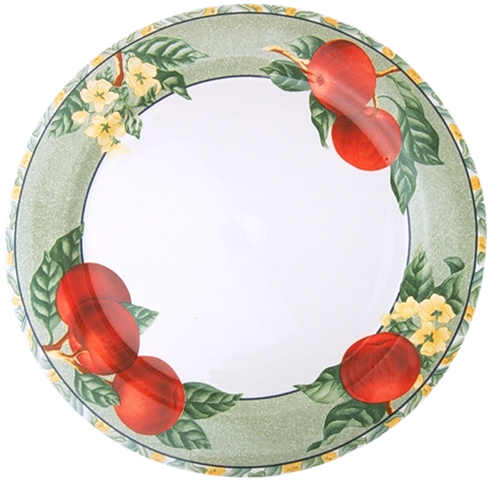 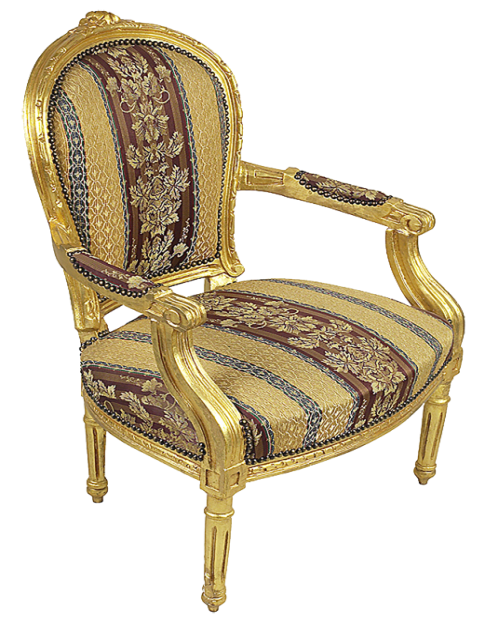 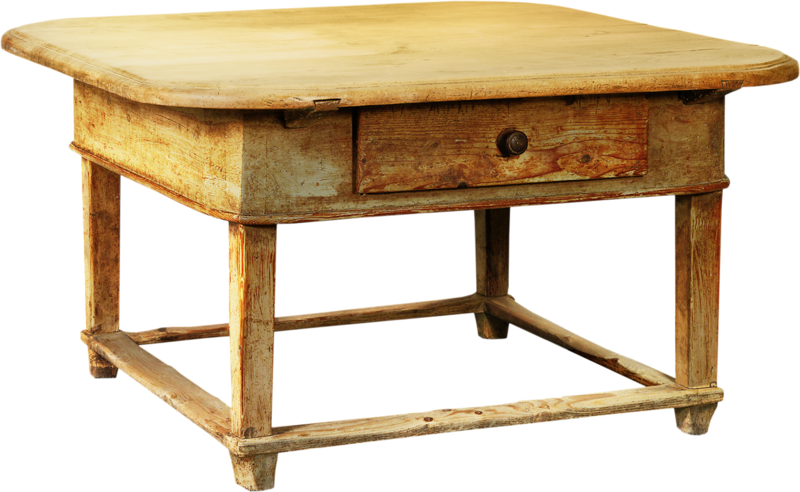 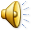 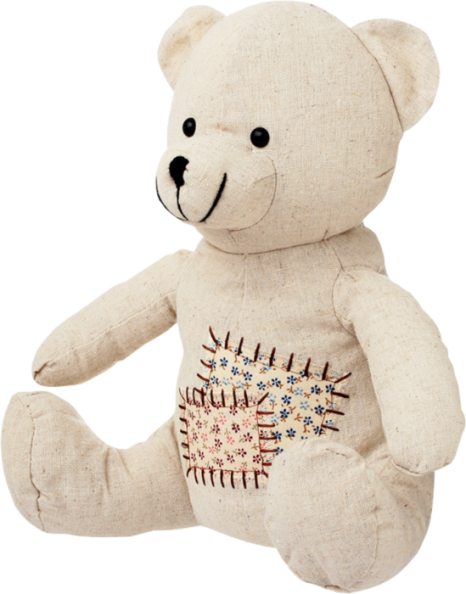 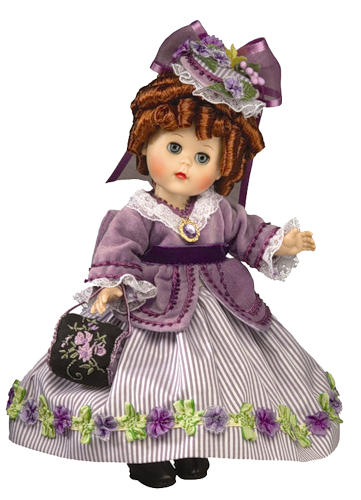 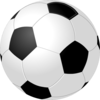 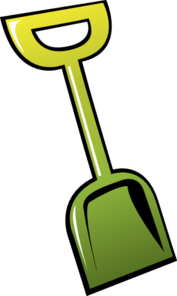 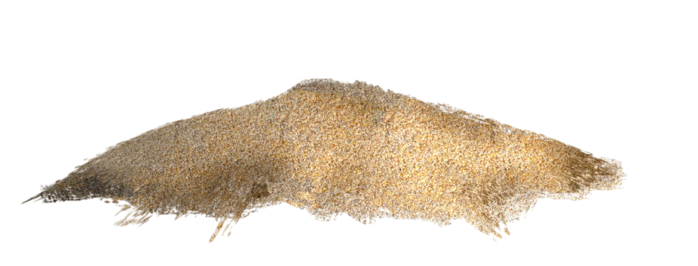 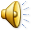 Лепесток, лети-лети 
и игру нам принеси!
Найди различие
Найди различие
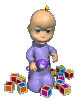 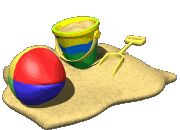 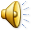 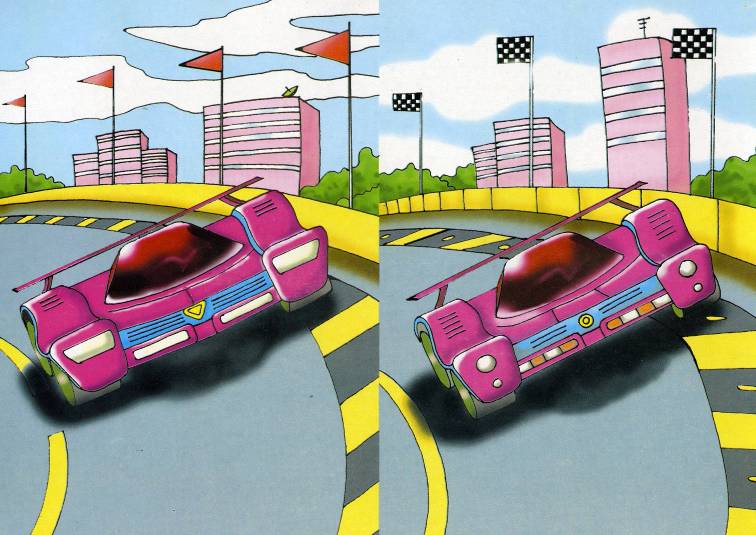 Лепесток, лети-лети 
и игру нам принеси!
Нелепицы
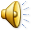 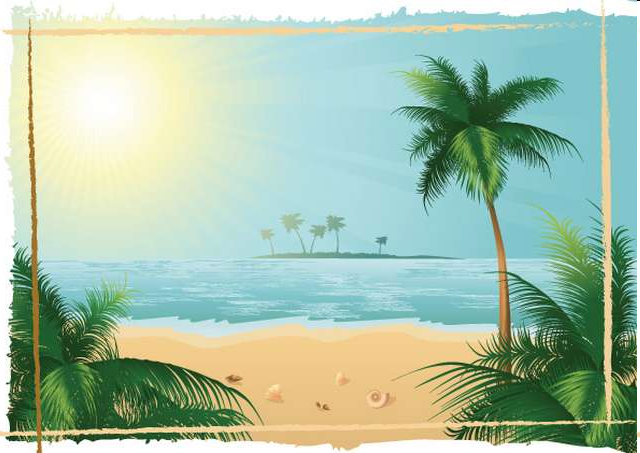 Гимнастика для глаз
"Крошка Енот"
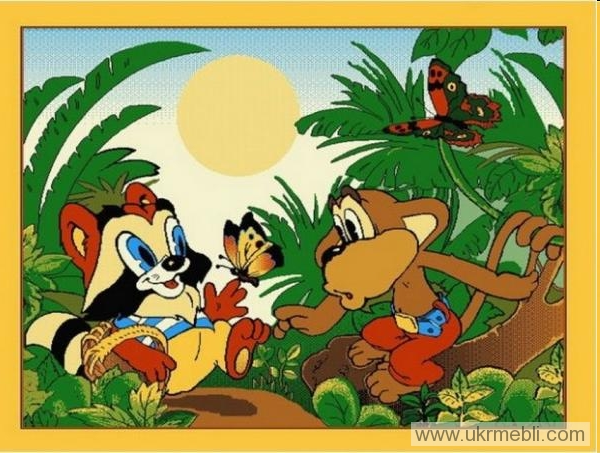 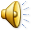 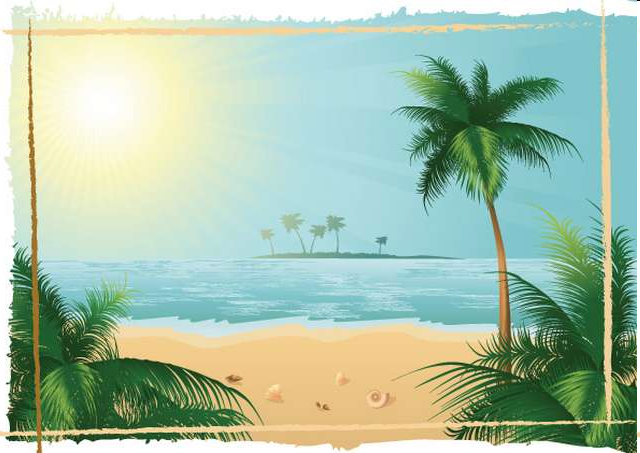 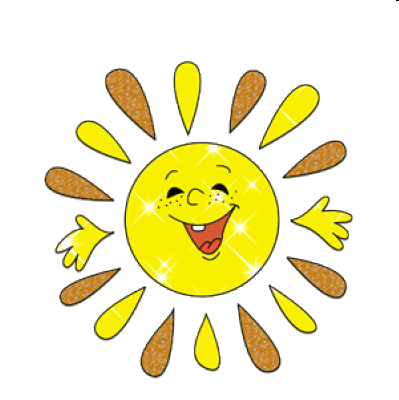 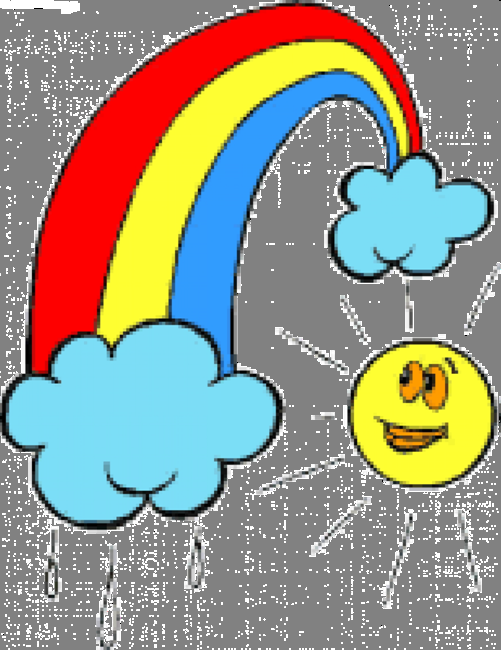 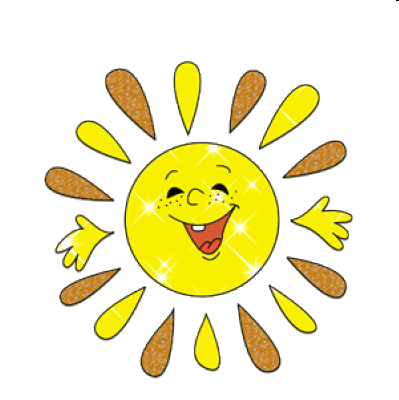 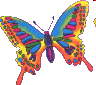 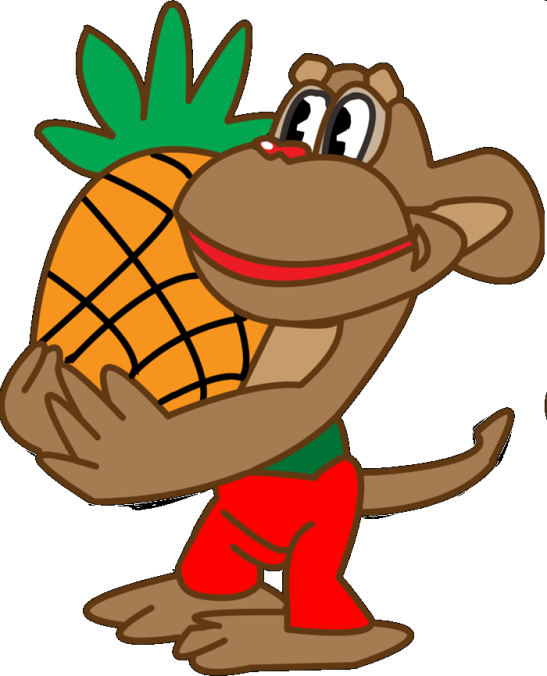 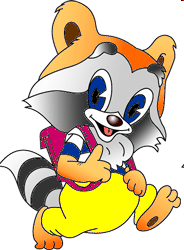 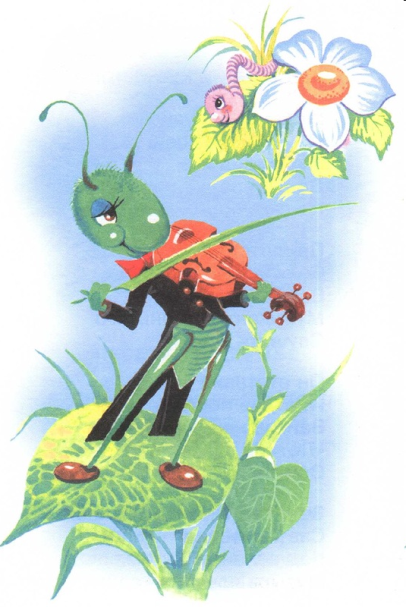 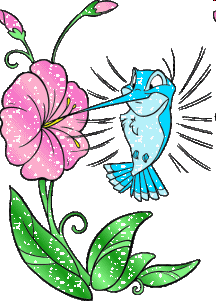 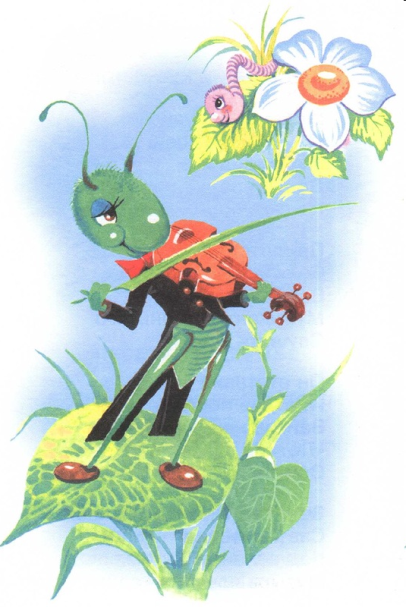 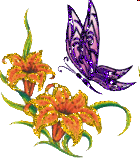 Лепесток, лети-лети 
и игру нам принеси!
Чей хвост?
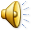 Лепесток, лети-лети 
и игру нам принеси!
Нарисуй фигуру
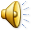 Лепесток, лети-лети 
и игру нам принеси!
Составь цветок
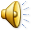 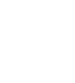 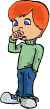 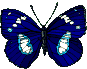 Груши такие на ветках висят
Осенью листья с деревьев летят
В огороде огурцы, да и лук такой растет
В такой траве кузнечика никто и не найдет!
Маленькой фиалочке надоело жить в лесу
Среди других цветов в букете ее я маме принесу
Коль помидор такого цвета
То поспел он, ясно
На светофоре этот цвет
Знай: идти опасно!
Такие глаза у куклы моей
И небо такое-вспоминай же скорей!
А этот цвет нам подскажет синица
В названии ее он так ловко таится
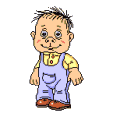 Такого цвета мяч наряженный
Но мячик не резиновый, а мячик апельсиновый
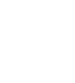 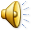